Longing for Heaven,My Eternal Home
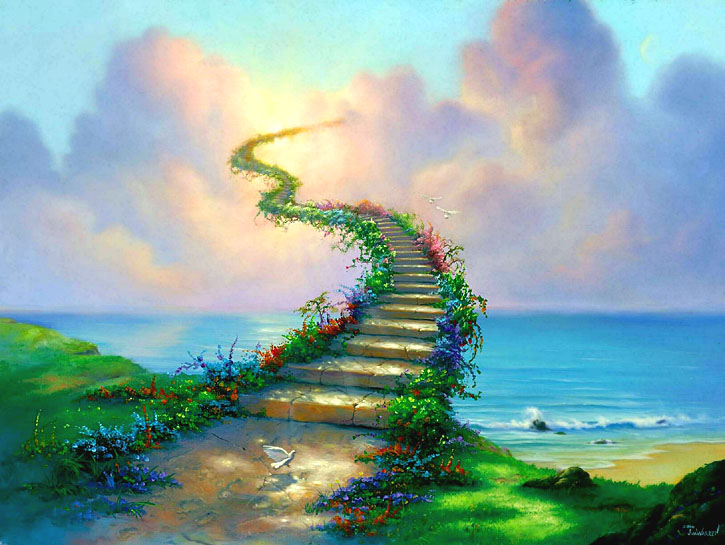 Richie Thetford																			    www.thetfordcountry.com
Where Is Heaven?
Bible speaks of three heavens
Isaiah 55:10
Psalms 8:3
2 Corinthians 12:2
Heaven is up
Matthew 28:2
John 1:32
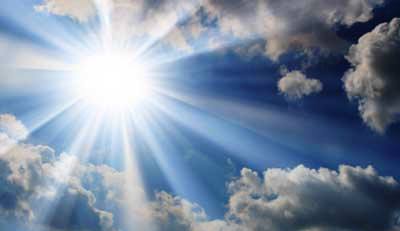 Richie Thetford																			    www.thetfordcountry.com
Where Is Heaven?
Heaven is a real place
Acts 7:55
“When He opened the fifth seal, I saw under the altar the souls of those who had been slain for the word of God and for the testimony which they held. And they cried with a loud voice, saying, "How long, O Lord, holy and true, until You judge and avenge our blood on those who dwell on the earth?”
Revelation 6:9-10
Richie Thetford																			    www.thetfordcountry.com
What Is Heaven Like?
Place of reward
Matthew 5:12
Matthew 25:23
Place where God’s will is done
Matthew 6:10
Place of rejoicing
Luke 15:7
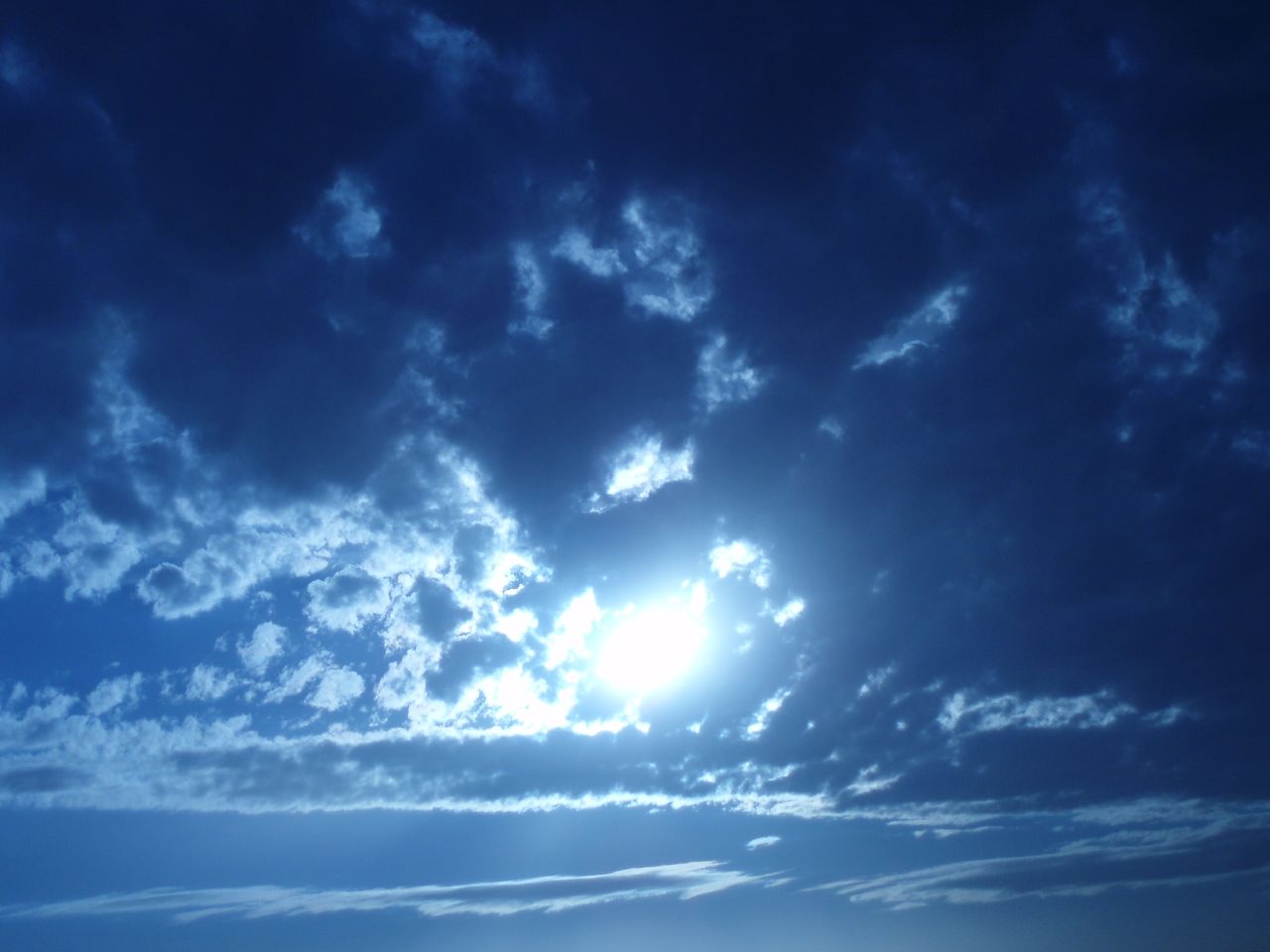 Richie Thetford																			    www.thetfordcountry.com
What Is Heaven Like?
Place of different roles
Matthew 22:29-30
No sin
2 Peter 2:6-8
Place of rest
Revelation 14:13
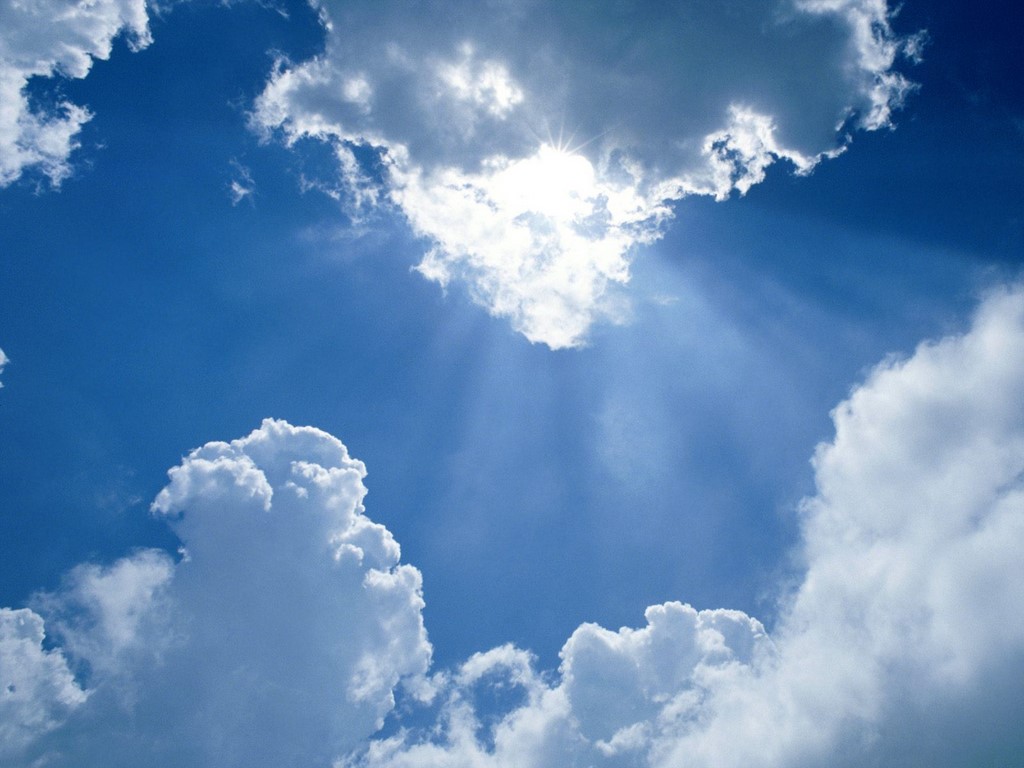 Richie Thetford																			    www.thetfordcountry.com
What Is Heaven Like?
Place of beauty and wonder
Heaven is described in figurative language
Place where there are no more tears
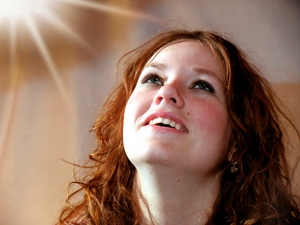 Revelation 7:15-17
Richie Thetford																			    www.thetfordcountry.com
Who Is Going to Heaven?
Not everyone
Matthew 7:21
Prepared for its citizens
Philippians 3:20
Those who strive for it
Mark 9:43-47
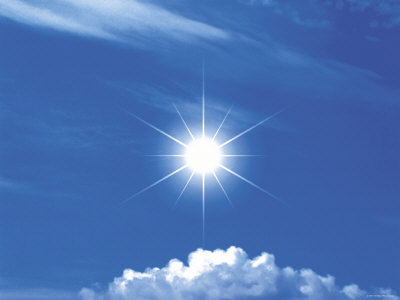 Richie Thetford																			    www.thetfordcountry.com
Longing for Heaven,My Eternal Home
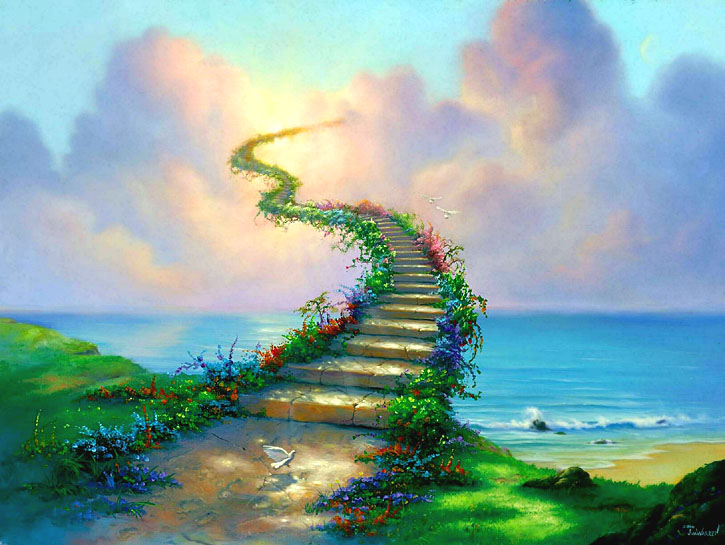 Heaven should be our incentiveto spiritual growth
Richie Thetford																			    www.thetfordcountry.com